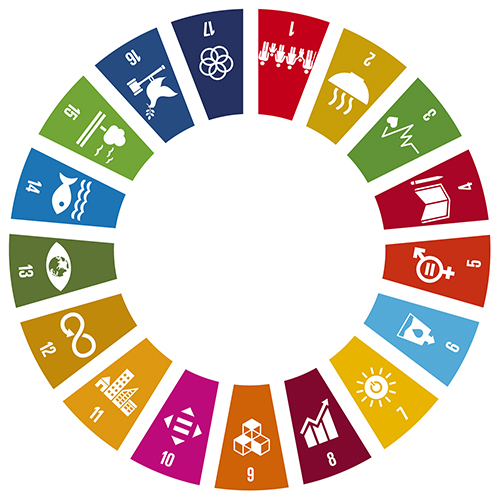 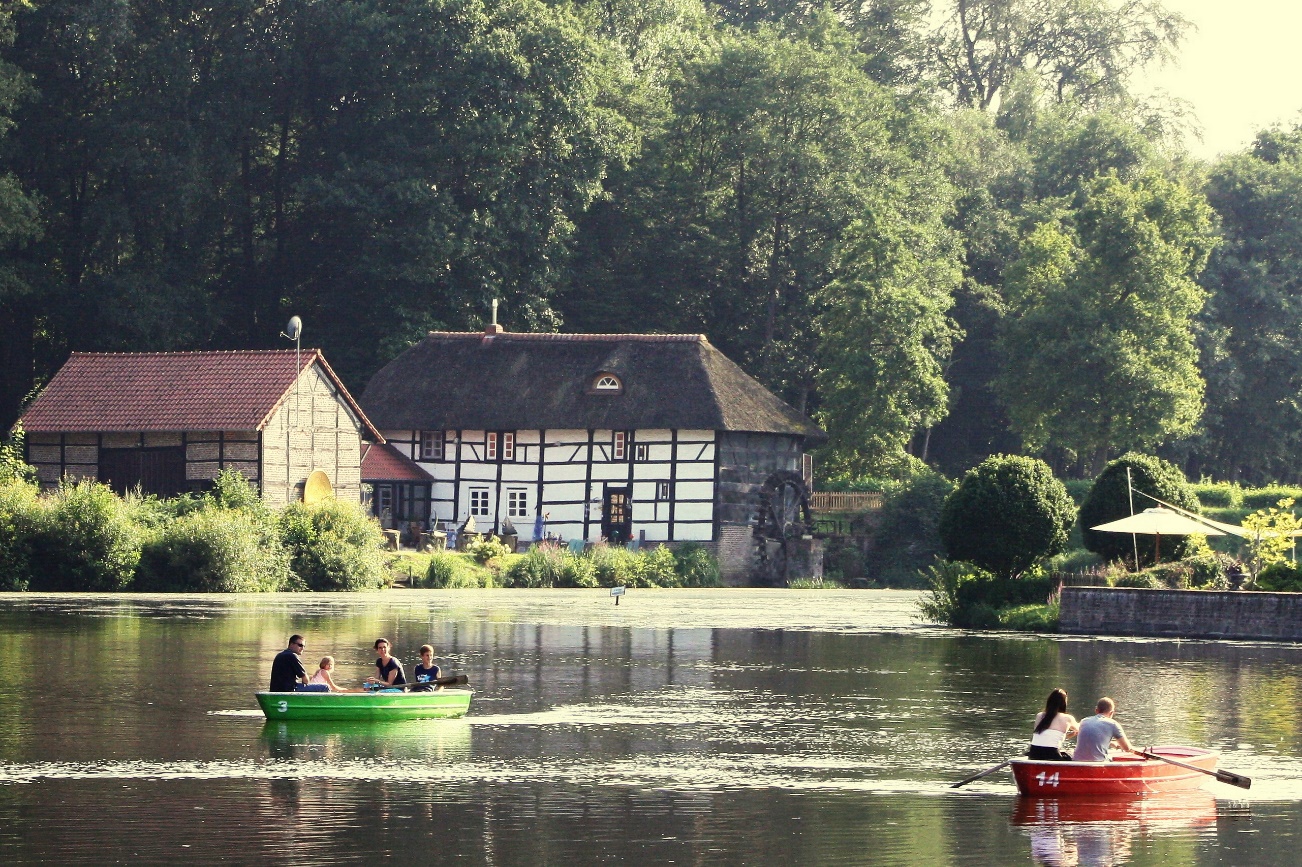 Nachhaltigkeitskonzept Mühlenstadt Wegberg
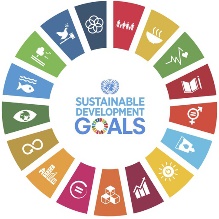 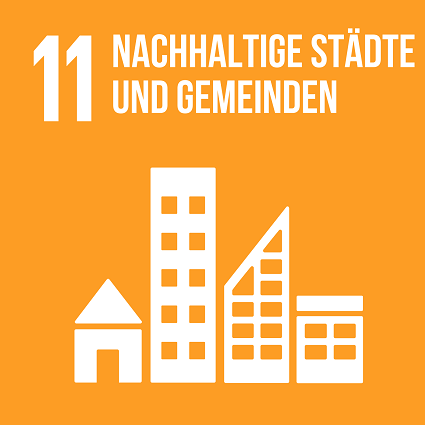 Fair-Trade
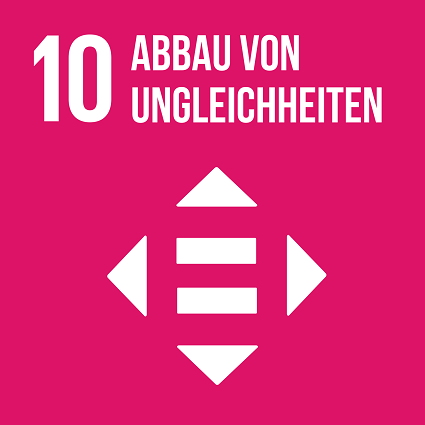 nachhaltige Landwirtschaft
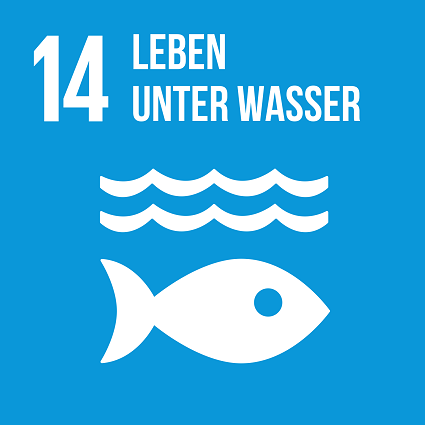 Schutzgebiete
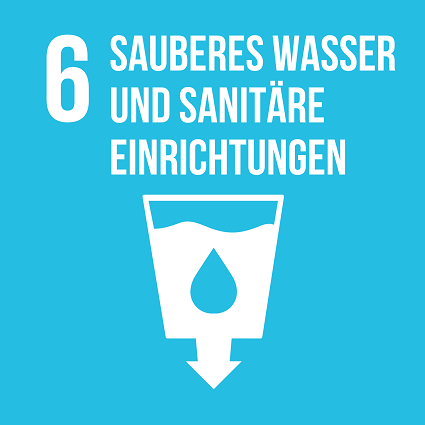 Kulturveranstaltungen
Lebensmittelrettung
Lebensumfeld
Biotopverbund
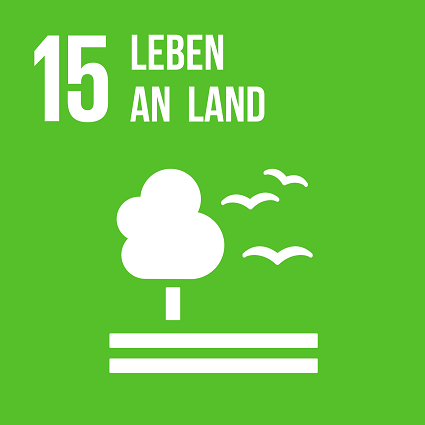 Dorfzentren
Landnutzung
Repair-Cafe
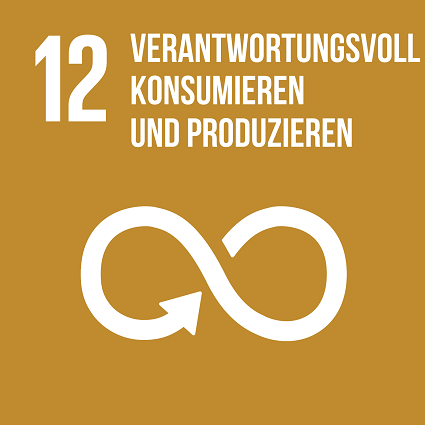 Gewässer
Bildungsangebot
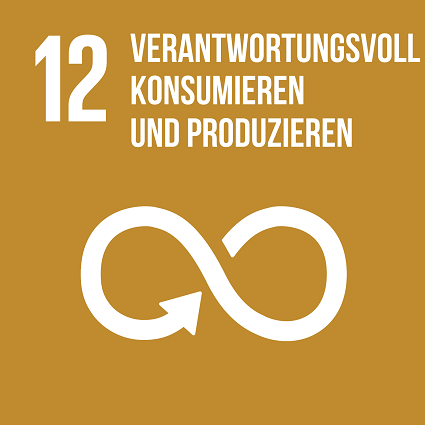 Trinkwasser
Artenschutz
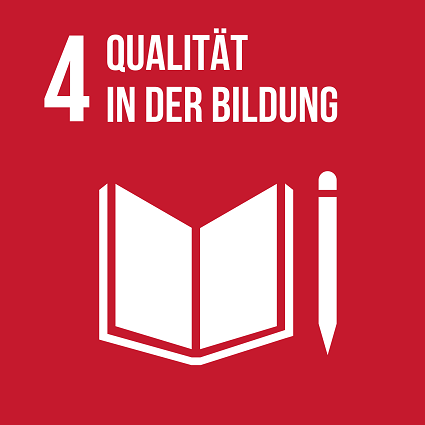 nachhaltige Forstwirtschaft
Müllvermeidung
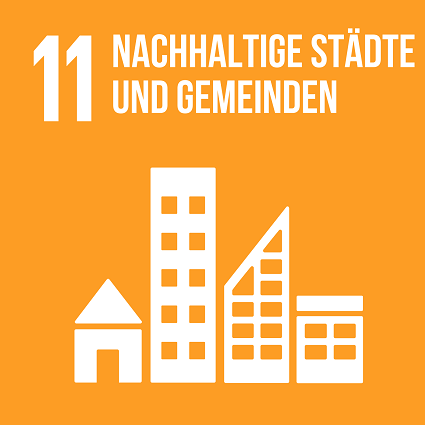 Innovation
Windkraft
Klimabilanz
regionale Produkte
nachhaltiger Tourismus
Gewerbegebiete
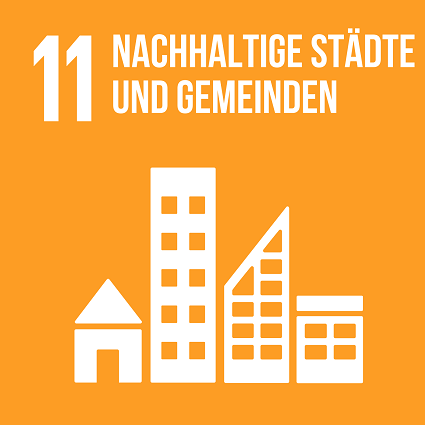 Solarenergie
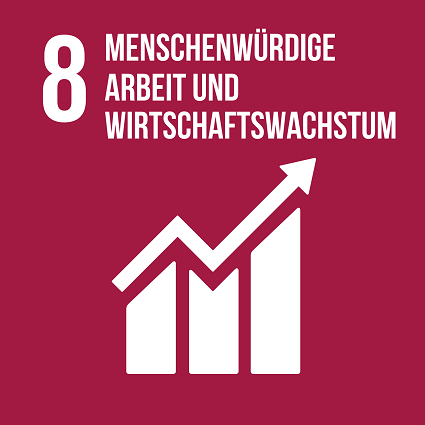 Arbeitswelt
Klima
Erdwärme
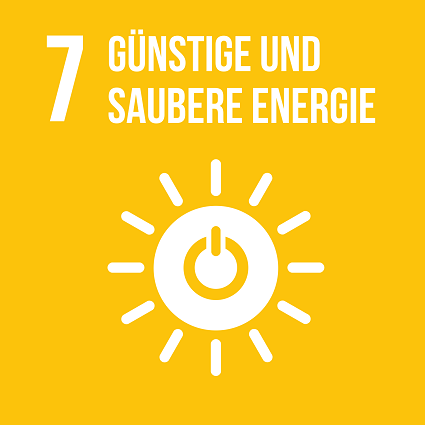 nachhaltige Verwaltung
fahrradfreundlich
Biogas
sozialer Wohnungsbau
Flächenverbrauch
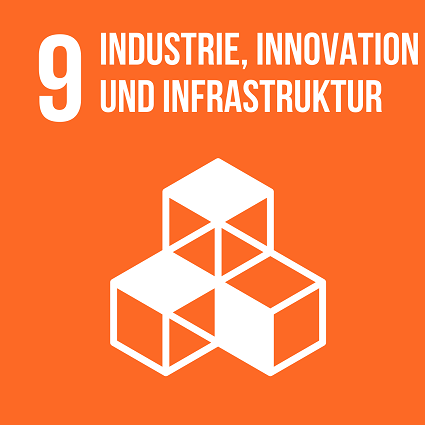 Förderrichtlinie
ÖPNV
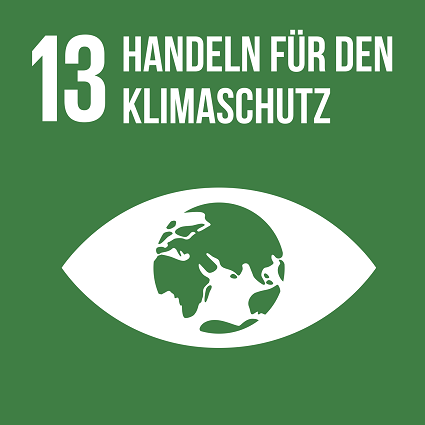 Schutzgebiete
nachhaltige Landwirtschaft
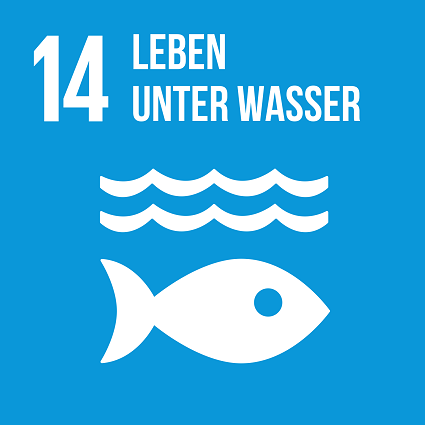 Biotopverbund
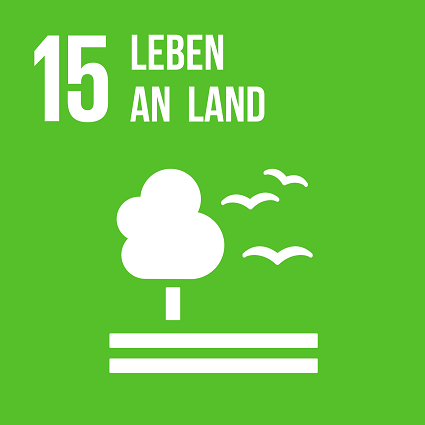 Landnutzung
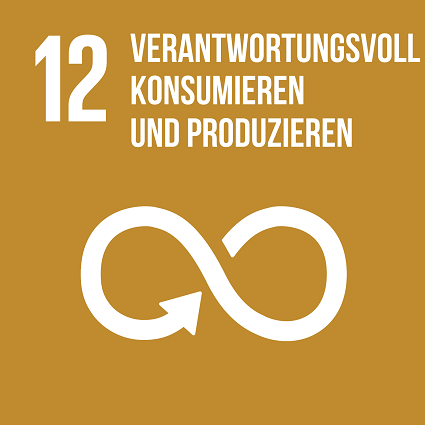 Gewässer
Artenschutz
nachhaltige Forstwirtschaft
Schutzgebiete
Naturschutz
Biotopverbund
Artenschutz
1. Schutzgebiete
Ziel: 30% der Fläche soll bis 2030 unter effektivem Naturschutz stehen (Weltnaturvertrag CBD Montreal 2022 und Biodiversitätsstrategie der EU 2020)
1.1 Bestehende Schutzgebiete in der Gemeinde Wegberg
20,3% der Gesamtfläche Wegbergs
Lage der Schutz-gebiete
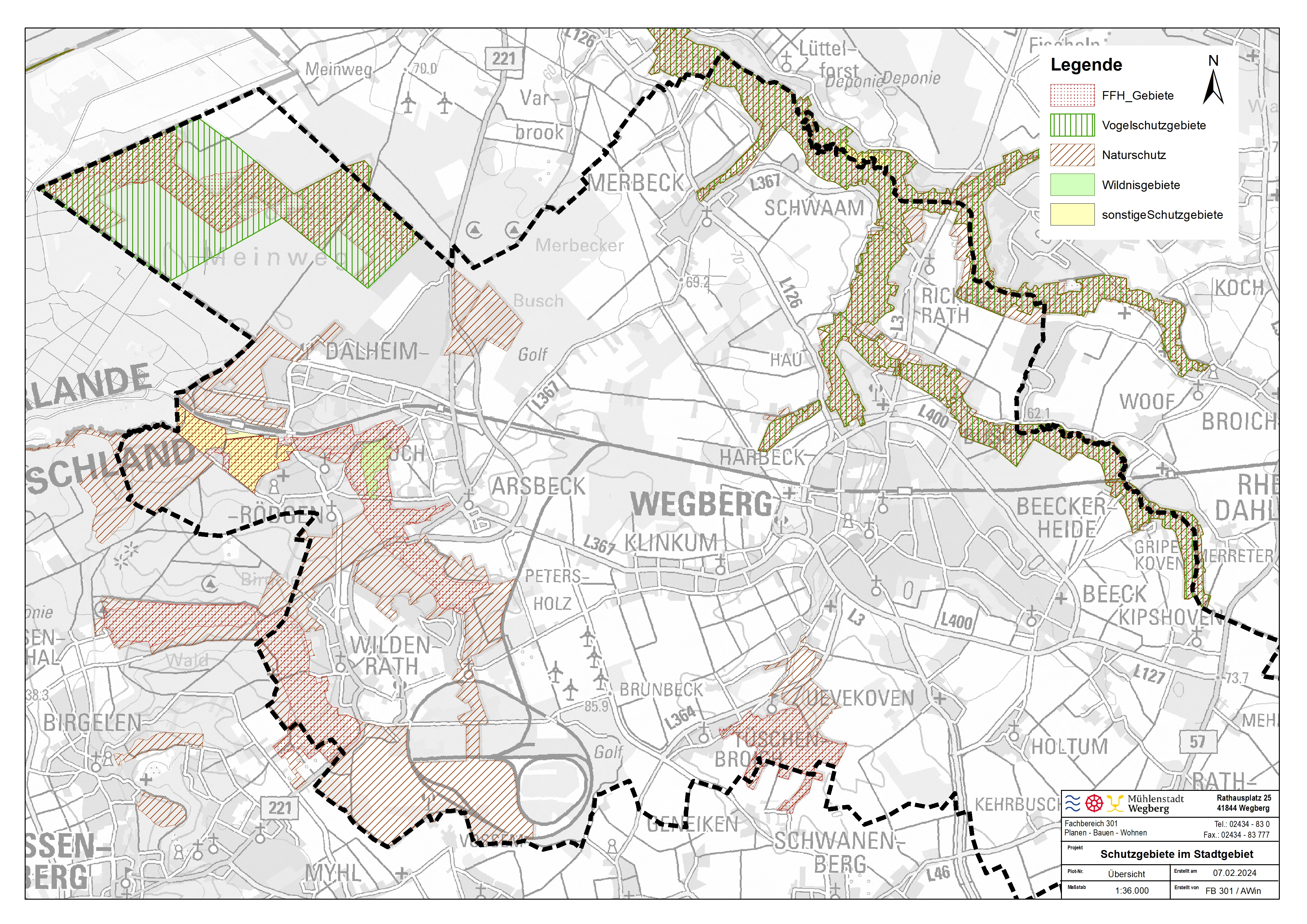 1.2 Potentielle neue Schutzgebiete in der Gemeinde Wegberg
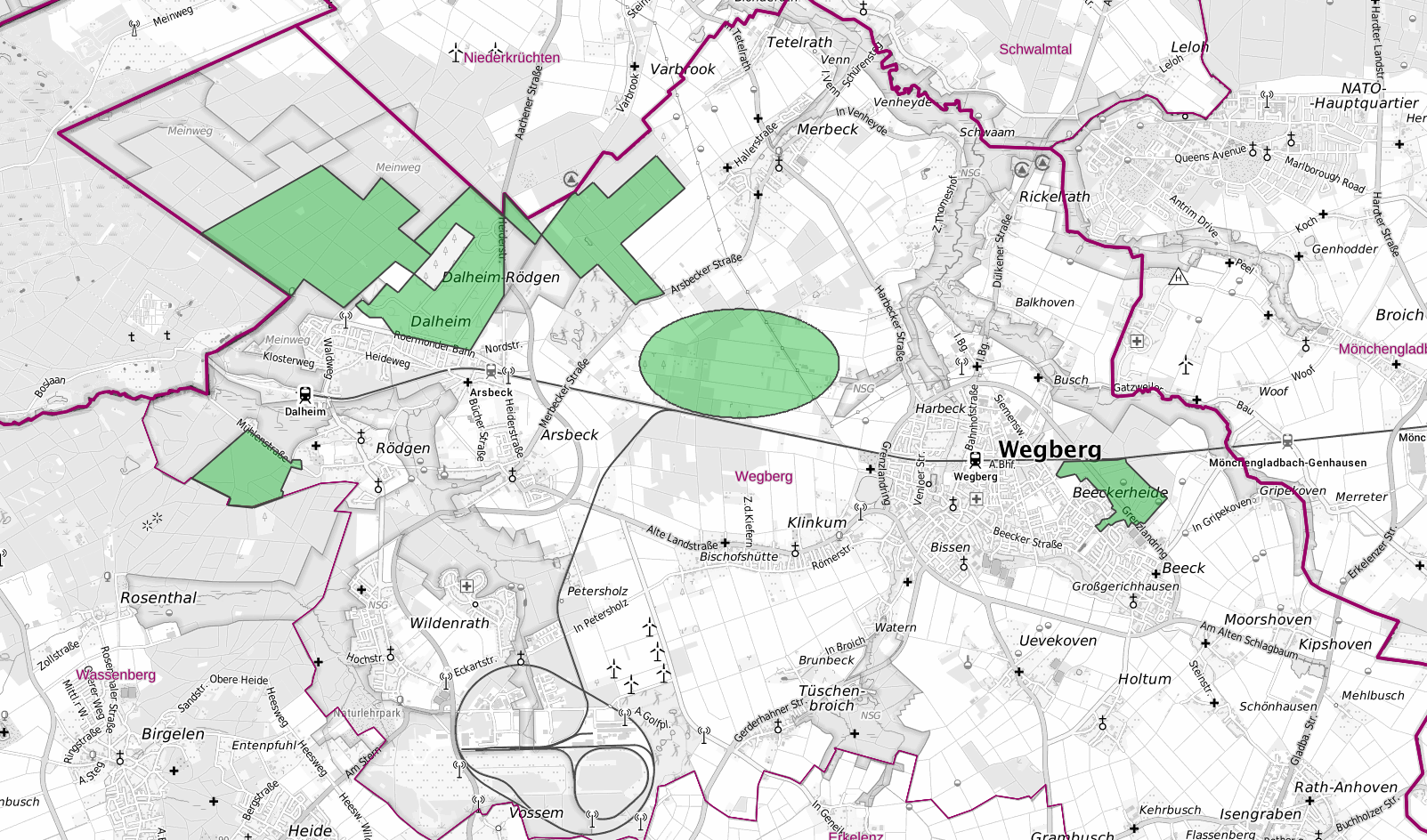 ?
Vorschlag!
1.3 Qualität der Schutzgebiete am Beispiel Schwalm – Einhaltung der Maßnahmenkonzepte
siehe Veranstaltung am 03.06. um 19.00 in der Wegberger Mühle
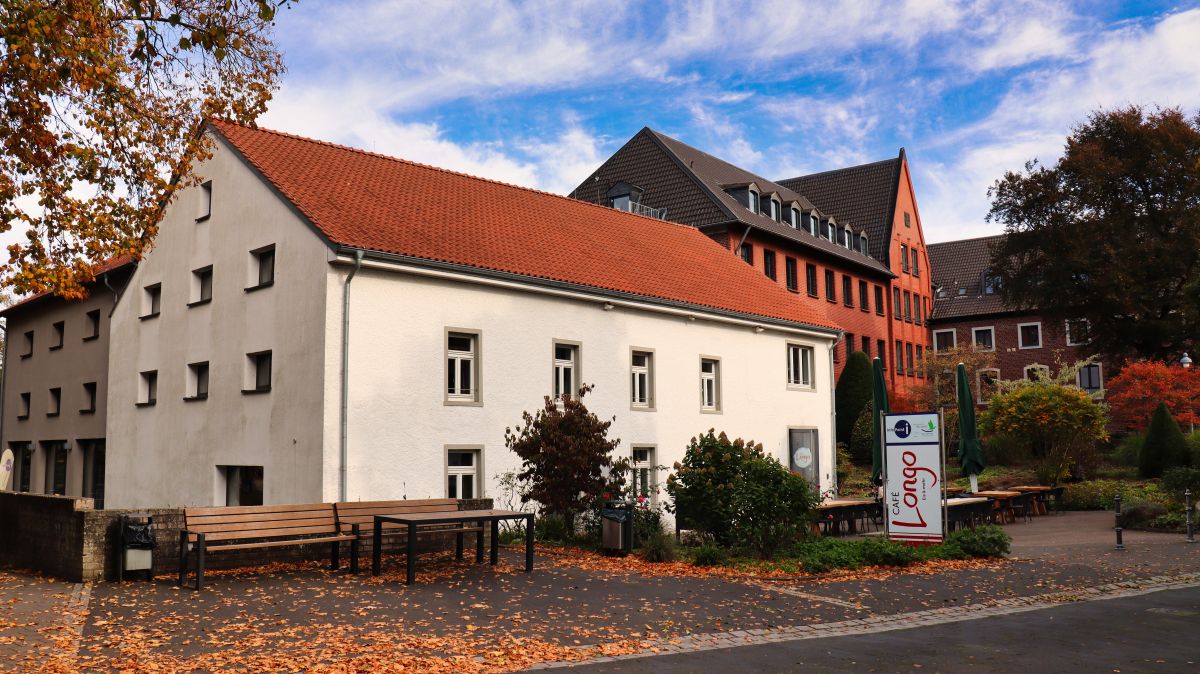 Maßnahmen
Auswahl der Flächen und Ausweisung neuer Schutzgebiete über die obere bzw. die untere Naturschutzbehörde

Überprüfung der Einhaltung bestehender Maßnahmenkonzepte und Aktualisierung der Konzepte für die Naturschutzgebiete

Aktualisierung des Landschaftsplans durch die untere Naturschutzbehörde
2. Biotopverbund
Ziel: § 35 LNatSchG NRW – Biotopverbund (zu § 20 Absatz 1 des Bundesnaturschutzgesetzes): Im Land Nordrhein-Westfalen ist ein Netz räumlich oder funktional verbundener Biotope (Biotopverbund) darzustellen und festzusetzen, das 15 Prozent der Landesfläche umfasst.

Bestehende Planungen zum Biotopverbund im Stadtgebiet Wegberg
Fachbeitrag des Naturschutzes und der Landschaftspflege für die Planungsregion des Regierungsbezirks Köln vom LANUV - Biotopverbundsystem für die Kreise Düren und Heinsberg
Landschaftsplan Schwalmplatte vom Kreis Heinsberg Landschaftsplan III/6 Schwalmplatte - Serviceportal Kreis Heinsberg
Biotopverbundkonzept für das Rheinische Revier der Naturschutzverbände: Biotopverbund Rheinisches Revier 
Biotopverbund im Westen - der „Westwall“ im Kreis Heinsberg, KuLaDig – LVR
Darstellung Biotopverbundflächen nach LANUV
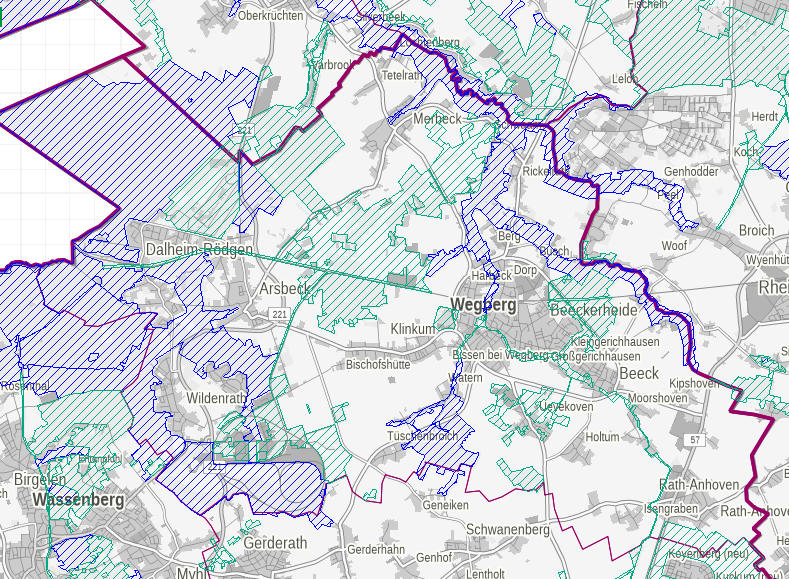 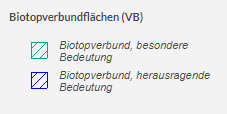 Gesetzliche Grundlagen und Umsetzung
Empfehlungen zur planerischen Umsetzung der Biotopverbundflächen von herausragender Bedeutung (Stufe I):
Darstellung als „Bereiche für den Schutz der Natur“ (BSN) im Regionalplan,
Kennzeichnung der Bestandteile des Biotopverbundes und Festsetzung der wesentlichen Teile als Naturschutzgebiete (NSG) im Landschaftsplan (§ 7 Abs. 5 LNatSchG NRW),
Dabei gilt, dass BSN Flächen nicht zwangsläufig als NSG ausgewiesen werden müssen, sondern können auch über Vereinbarungen des Vertragsnaturschutzes gesichert werden.

Empfehlungen zur planerischen Umsetzung der Biotopverbundflächen von besonderer Bedeutung (Stufe II):
Die Biotopverbundflächen von besonderer Bedeutung der Verbundstufe II beinhalten Flächen und Elemente mit Verbund-, Trittsteinfunktionen sowie Pufferfunktionen für die Kernlebensräume. 
Darstellung als Bereiche für den Schutz der Landschaft und die landschaftsorientierte Erholung (BSLE) im Regionalplan,
Darstellung von Entwicklungszielen u. a. zur „Erhaltung“ oder auch „Entwicklung“ im Sinne des Biotop- und Artenschutzes im Landschaftsplan (§ 10 LNatSchG NRW),
Festsetzung als Landschaftsschutzgebiet, ggf. mit besonderer Zielrichtung, oder als geschützter Landschaftsbestandteil
Bereiche für den Schutz der Natur
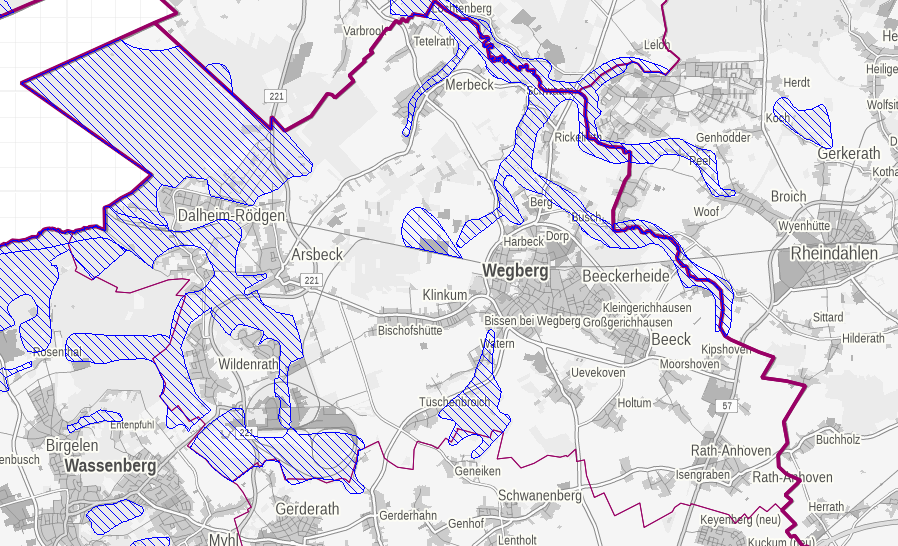 Alternativ: Biotopverbundflächen von herausragender Bedeutung
 als potentielle Schutzgebiete
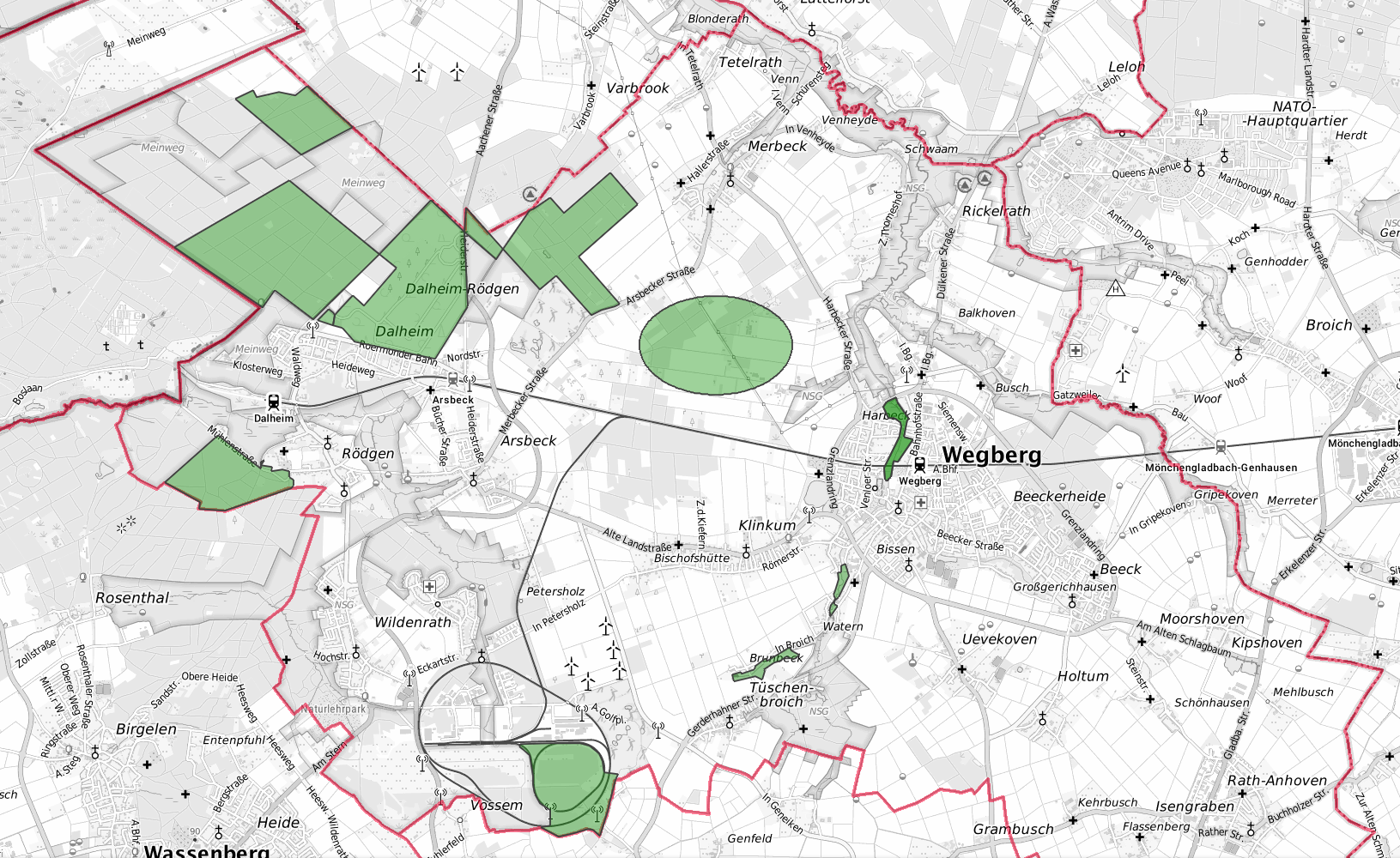 Vorschlag!
?
Biotopverbundfläche zwischen Meinwegwald und Schwalm
Maßnahmen
Formulierung der Schutzziele für die Biotopverbundflächen
Verbesserung über Kompensationsflächen, Vertragsnaturschutz
z.B. Anlage von Ackerrandstreifen, Pflanzung Gehölze, Obstbäume, Umwandlung Acker -> Grünland, weniger Düngung, Verzicht auf Pestizide, Nutzungsaufgabe
Kataster für einzelne Biotopelemente
3. Artenschutz
Ziel: für jeden relevanten Lebensraum wird eine Leitart ausgewählt, deren Bestand mit gezielten Maßnahmen gefördert wird

Auswahl möglicher Leitarten z.B. ->
z.B. Obstwiesen (Siebenschläfer oder Steinkauz)
Biotopverbund (Rauhhautfledermaus, Pirol, Feldhamster)
Artenlisten Natura 2000 und NSG (Kammmolch, Rotmilan oder Wiesenweihe, Kiebitz, Moorfrosch, Blaukehlchen oder Ziegenmelker)
untere Naturschutzbehörde (Schleiereule, Dunkler Wiesenknopf-Ameisenbläuling)
weitere relevante Artenschutzprogramme (Flußkrebs)
Gagel

Umgang mit invasiven Arten
Maßnahmen
Auswahl der Leitarten
für jede Leitart ein Steckbrief mit aktueller Verbreitung, Maßnahmen und Zielvorgaben
Endergebnis
bestehende Schutzgebiete
potentielle Schutzgebiete
Biotopverbundflächen
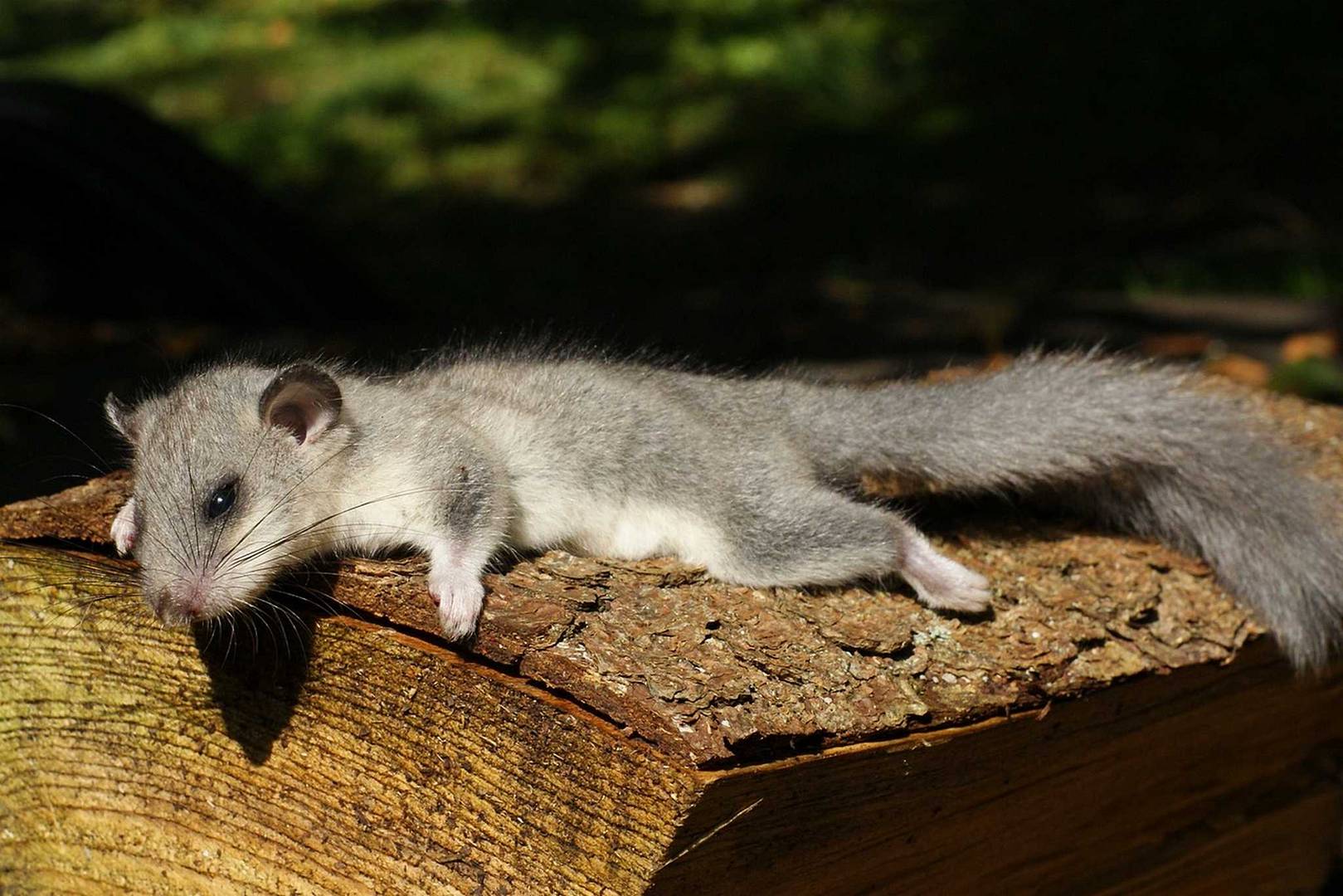 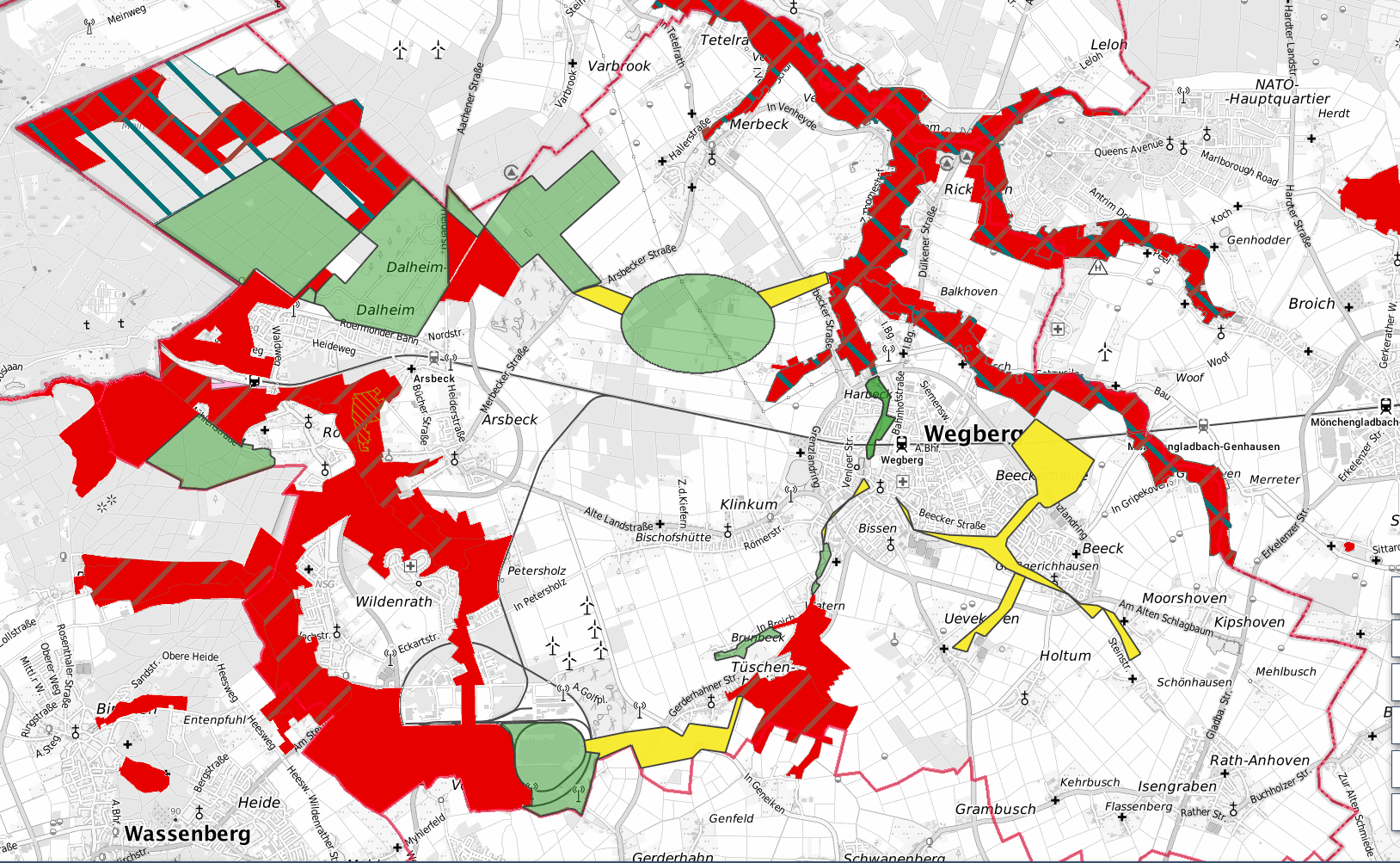 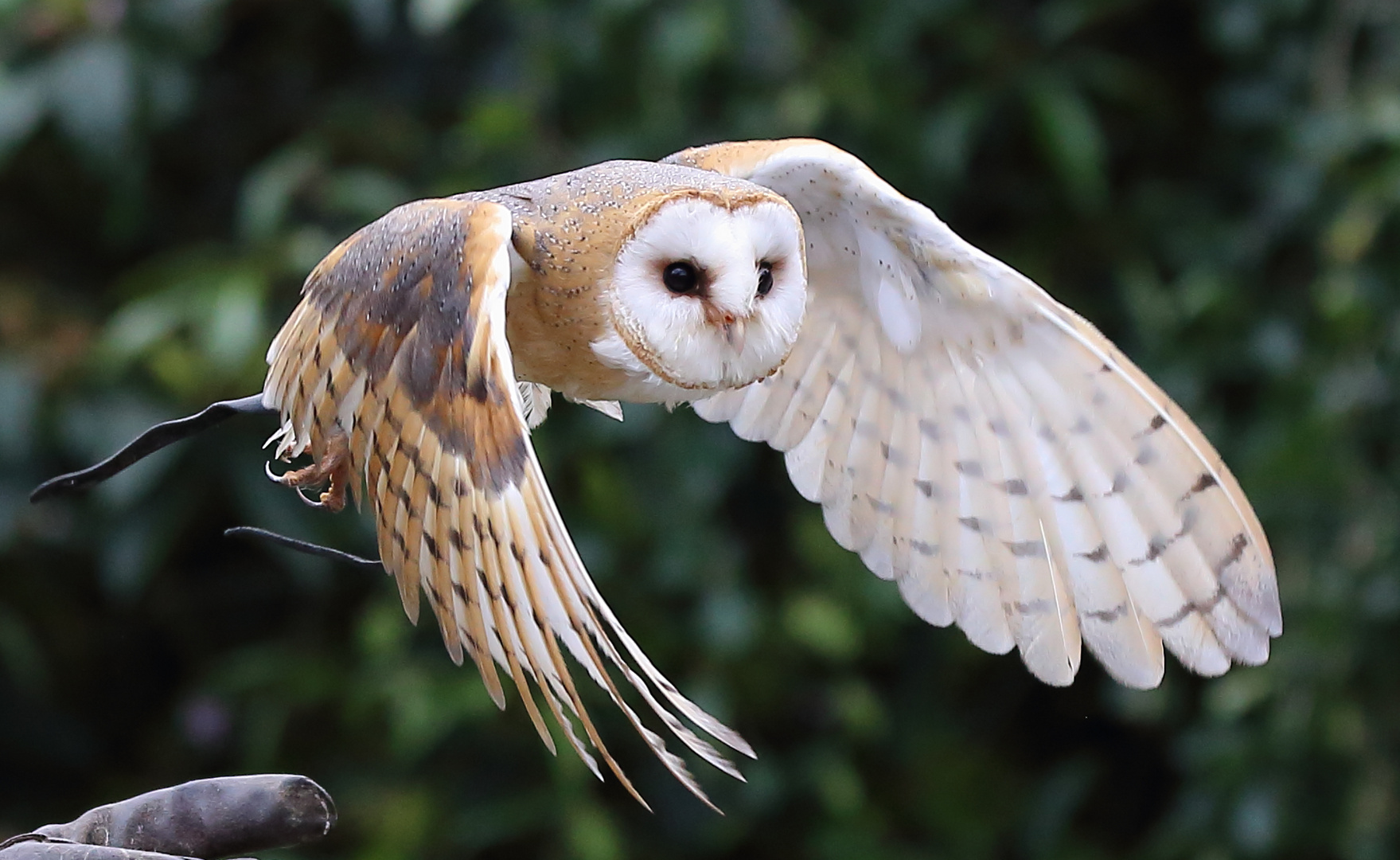 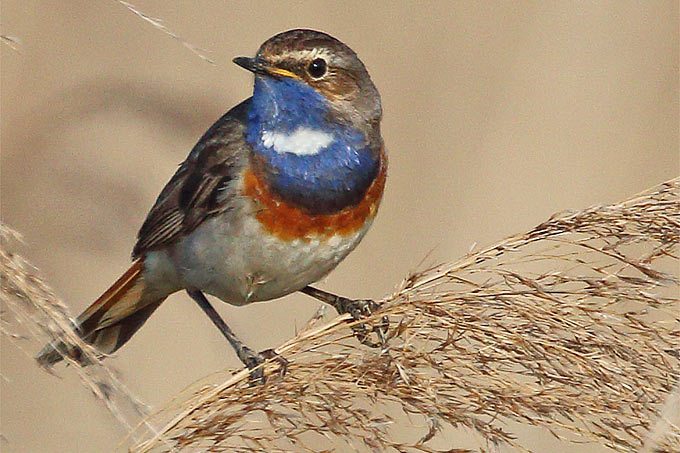 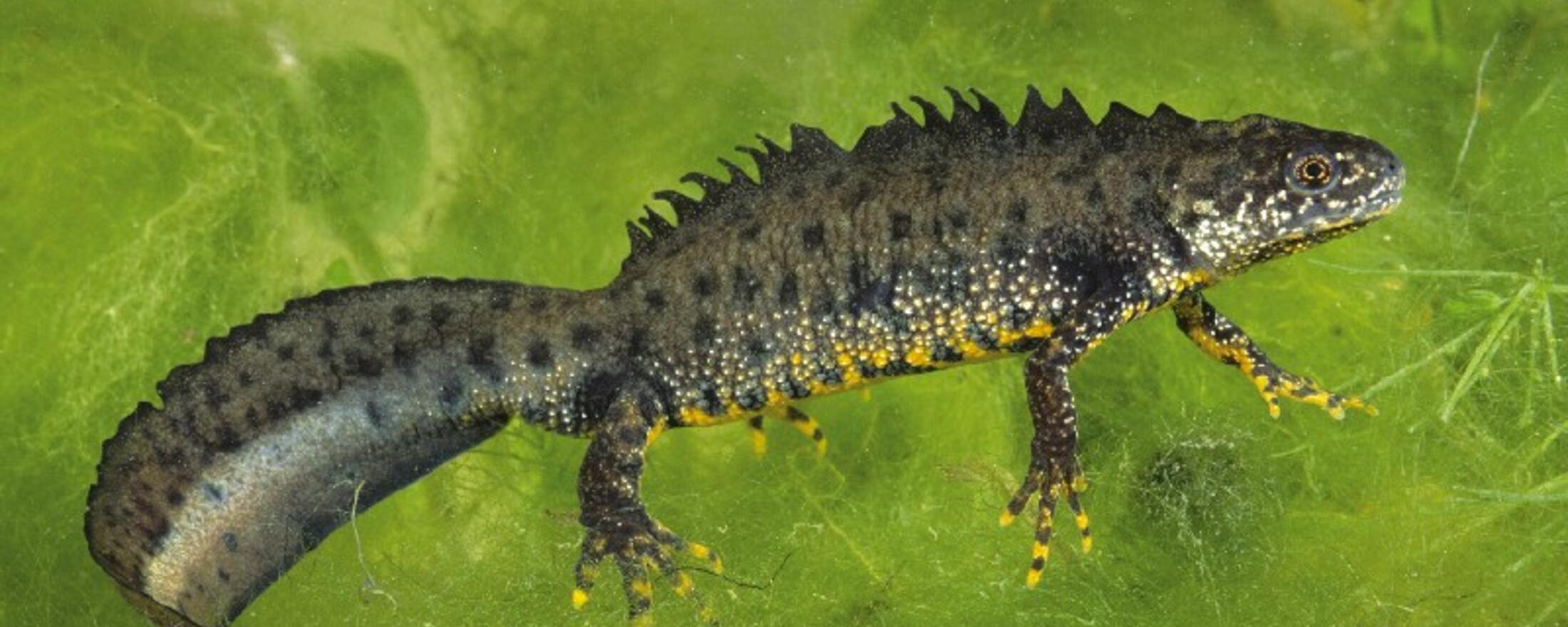 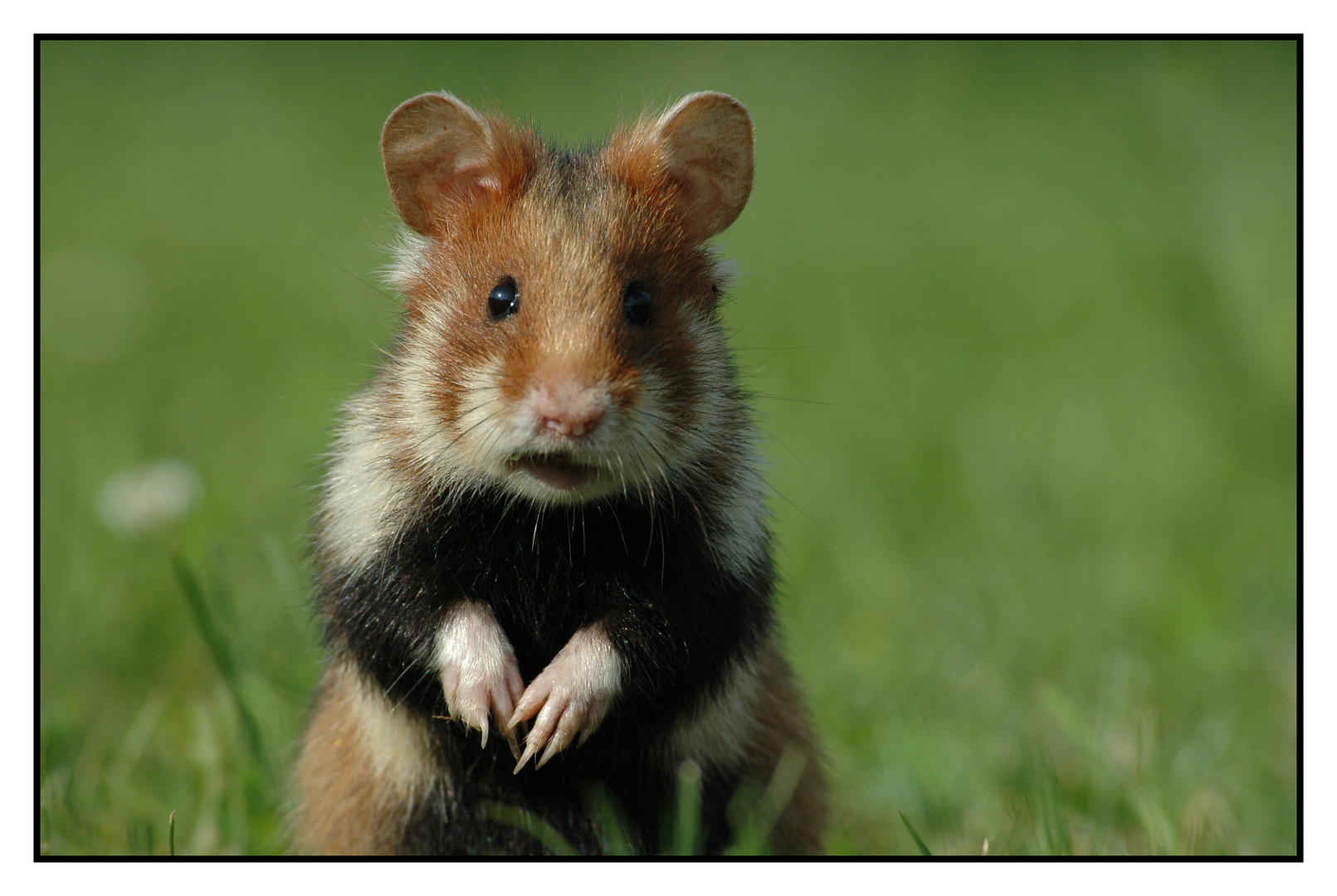 Fahrplan
Videokonferenz am 22.05.24
Video und Links werden einen Monat online gestellt
Einarbeitung der Anregungen 
Veranstaltungen zum Thema Wasser/Forstwirtschaft/Landwirtschaft
Treffen der Steuerungsgruppe